PŘÍDAVNÁ JMÉNA - VZORY
JSOU, PODOBNĚ JAKO PODSTATNÁ JMÉNA, OHEBNÝM SLOVNÍM DRUHEM
= LZE JE SKLOŇOVAT
MĚKKÝ VZOR - JARNÍ
TVRDÝ VZOR - MLADÝ
DROBNÝ
HRDÝ
OPRÝSKANÝ
VESELÝ
ZLOBIVÝ
PAMÁTNÝ
HLAVNÍ
TELEVIZNÍ
PODZIMNÍ
OSOBNÍ
VEDLEJŠÍ
POSLEDNÍ
Ý
Í
VZOR JARNÍ JE VE VŠECH RODECH STEJNÝ
X 
MLADÝ, MLADÁ, MLADÉ 

   MLADÝ MUŽ (ROD MUŽSKÝ)


                        MLADÁ ŽENA (ROD ŽENSKÝ)

              MLADÝ MLADÉ DÍTĚ (ROD STŘEDNÍ)
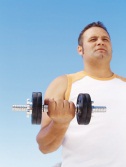 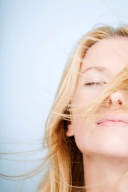 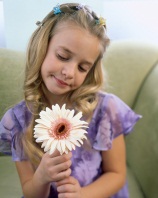 TVRDÝ VZOR MLADÝ
V JEDNOTNÉM ČÍSLE VŽDY TVRDÉ Y
(TABULKA NÍŽE)
TVRDÝ VZOR MLADÝ
V MNOŽNÉM ČÍSLE V 1. A 5. PÁDĚ RODU MUŽSKÉHO        MĚKKÉ I
MĚKKÝ VZOR JARNÍ
=
VŽDY MĚKKÉ I


PŘIVLASTŇOVACÍ PŘÍDAVNÁ JMÉNA
 
- SKLOŇUJÍ SE PODLE VZORU:
OTCŮV A MATČIN